Figure 3. Optimized fits of scaling exponents (black fitted lines, A3, A4; D3, D4) and optimal scaling regions (gray ...
Cereb Cortex, Volume 19, Issue 10, October 2009, Pages 2248–2268, https://doi.org/10.1093/cercor/bhn242
The content of this slide may be subject to copyright: please see the slide notes for details.
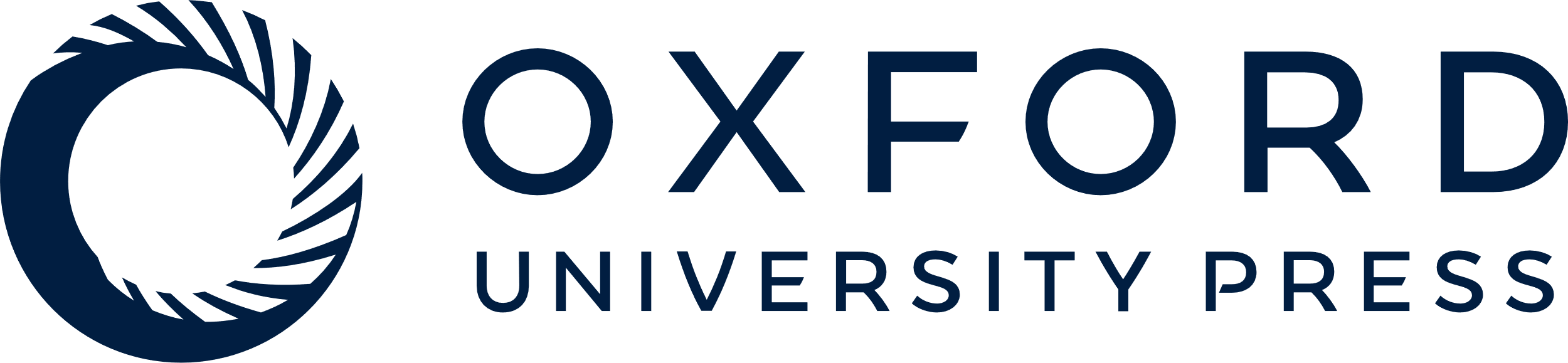 [Speaker Notes: Figure 3. Optimized fits of scaling exponents (black fitted lines, A3, A4; D3, D4) and optimal scaling regions (gray shaded bands) for typical young and old long projection neurons. Scaling exponents (dM, dA, dN, and dT) are fitted on a log-log scale to cumulative mass (A1, B1, D1, E1), total area (A2, B2, D2, E2), number of branches (A3, B3, D3, E3), and average diameter (A4, B4, D4, E4) of the intersections with distance from the soma over the proximal (I) and medial (II) regions of basal and apical dendrites. Representative linear fits of dN and dT (black lines) in Region I are shown for the apical trees in the young neuron (A3 and A4) and the old neuron (D3 and D4). Two-dimensional projections of 3-D reconstructed young (C) and old (F) neurons from which the log-log plots were measured. (C) The basal tree of the young neuron is represented in dendrogram space, whereas the apical dendrites remain in anatomical space. (F) The apical tree of the old neuron is represented in dendrogram space, whereas the basal dendrites remain in anatomical space. Total int. area: total cross-sectional intersection area of branches with sequential parallel planes in dendrogram space. I: proximal scaling region; II: medial scaling region; and III: distal nonscaling die-off region.


Unless provided in the caption above, the following copyright applies to the content of this slide: © The Author 2009. Published by Oxford University Press. All rights reserved. For permissions, please e-mail: journals.permissions@oxfordjournals.org]